Windows Azure It Pro IaaS Jump Start
Cheryl McGuire | Technical Writer – Microsoft
Ronald Beekelaar | Founder – Virsoft Solutions
Meet Cheryl McGuire
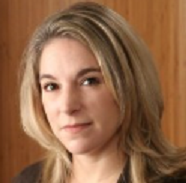 Microsoft Technical Writer

Cheryl McGuire is a technical writer on the Windows Azure documentation team at Microsoft. She's a Microsoft Certified Trainer (MCT) and also holds MCSE and MCSA certifications. She thinks networking is pretty cool and spends way too much time tinkering with network gadgets.
Meet Ronald Beekelaar
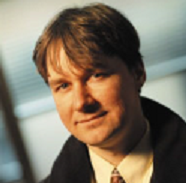 Founder, Virsoft Solutions

Ronald Beekelaar is founder of Virsoft Solutions, which provides hosted lab, demo, and training services. He is a Microsoft Certified Trainer (MCT) and Most Valuable Professional (MVP) in Hyper-V technologies. Ronald often speaks at industry conferences about Hyper-V and Windows Azure.
Course Topics
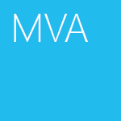 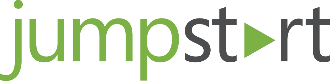 Setting Expectations
Target Audience
IT Pros –IT Implementers, Technical Decision Makers, Architects

Suggested Prerequisites
Familiarity with Windows Server and Active Directory
What is Cloud?
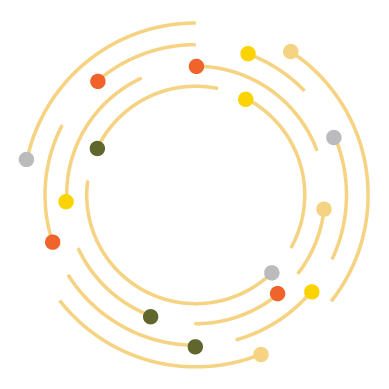 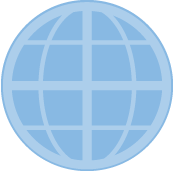 An approach to computing that’s about internet scale and connecting to a variety of devices and endpoints
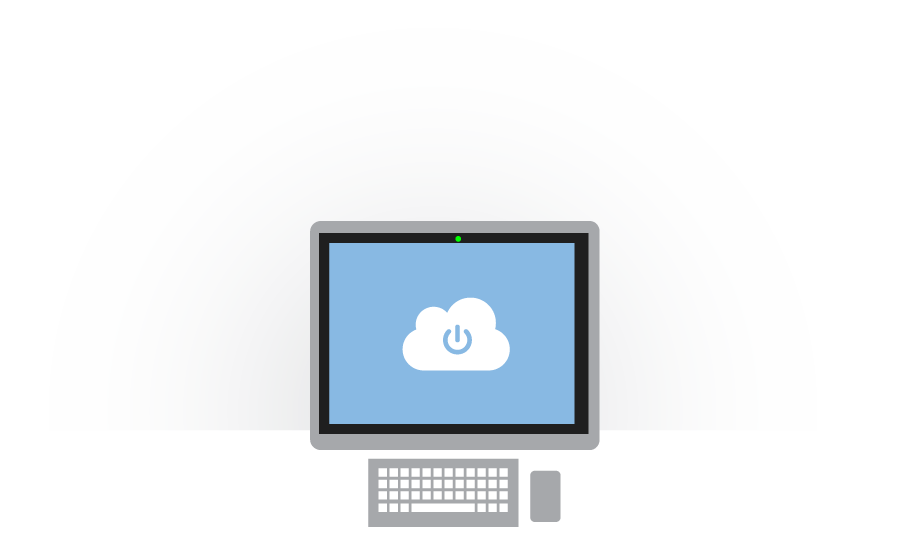 Windows Azure- Global
24 x 7 x 365 support        Over 1 billion customers, 20 million businesses 	76 markets worldwide
      280 years of combined industry experience in infrastructure, security, product dev, and global ops
SaaS / PaaS / IaaS
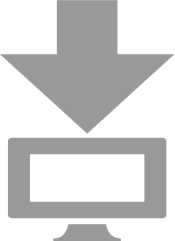 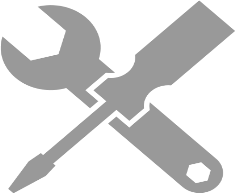 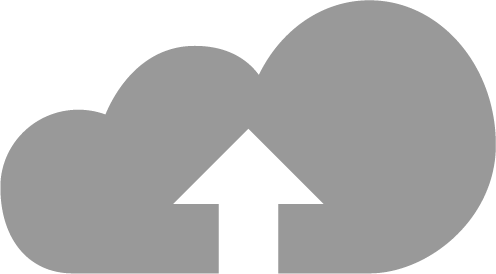 IaaS
PaaS
SaaS
Infrastructure-as-a-Service
Platform-as-a-Service
Software-as-a-Service
build
consume
host
Cloud Computing
IaaS
PaaS
SaaS
Applications
You manage
Applications
Applications
Data
You manage
Data
Data
Runtime
Runtime
Runtime
Middleware
Managed by vendor
Middleware
Middleware
O/S
Managed by vendor
O/S
O/S
Virtualization
Managed by vendor
Virtualization
Virtualization
Servers
Servers
Servers
Storage
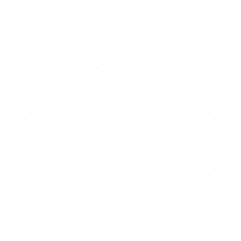 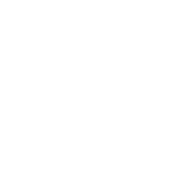 Storage
Storage
Networking
Networking
Networking
What is unique about Windows Azure?
(Terminology)
PaaS – Platform as a service – 
You don’t manage or control the network servers or operating system. PaaS can be more efficient in some ways, but is less flexible. More developer oriented. 

IaaS – Infrastructure as a service – 
What we’re focusing on today. You have control over your VMs and the network configuration, but don’t have to worry about hardware.

Cloud Service (in this context) – 
A container or management grouping. Every virtual machine is contained within a cloud service. 

Windows Azure Virtual Machines – IaaS. 
You can provision, migrate, and manage VMs. VMs can run Windows, Linux, and enterprise applications. 

Windows Azure Virtual Network – 
The networking overlay that allows you to create and manage virtual networks in Windows Azure and securely connect them to your own on-premises network.
Management Portal
- Demo (logon, navigate)
Sign Up for a Trial
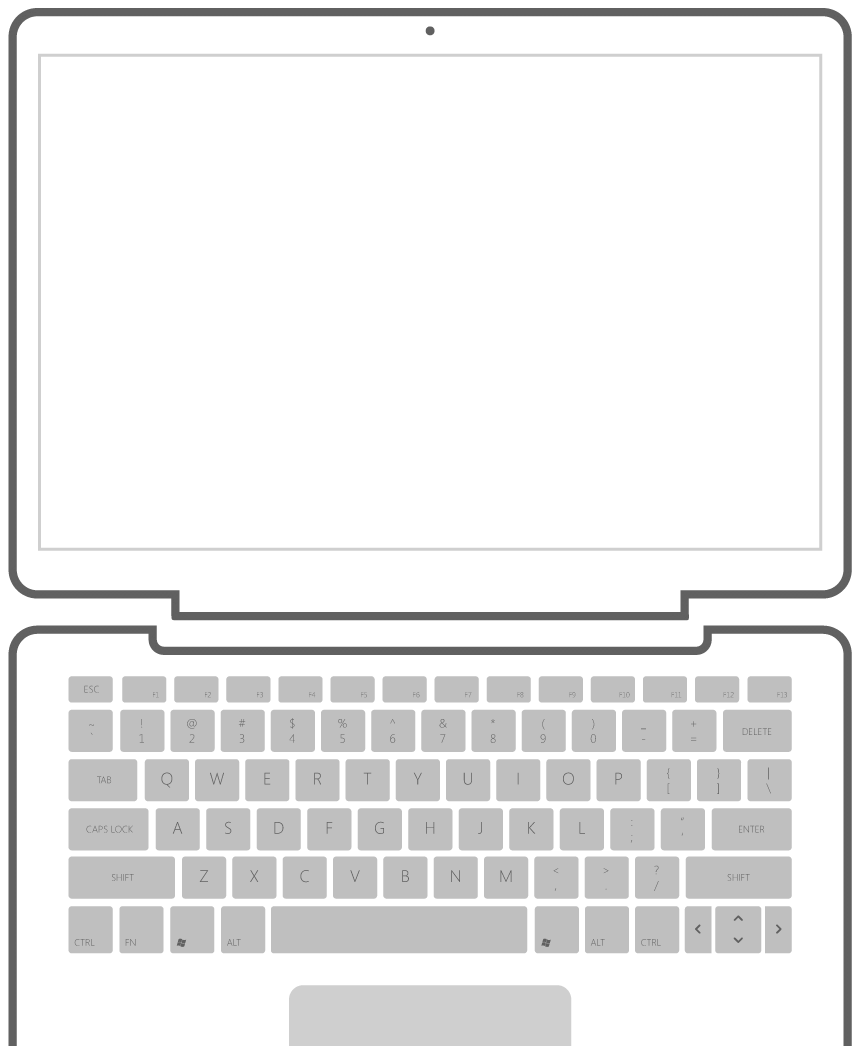 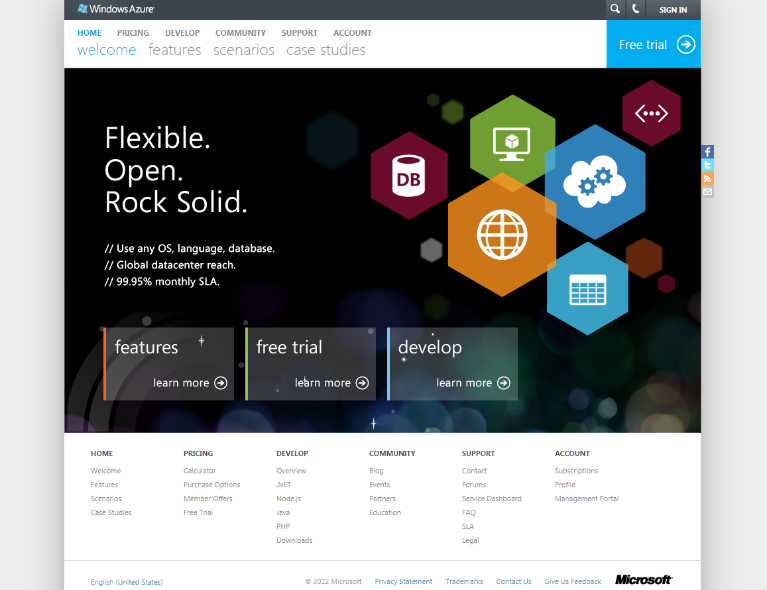 Start now.
http://WindowsAzure.com
Azure Virtual Machines
1
Lessons
Using VMs in Azure
Communication between VMs
Virtual Machines in Azure
Overview
Create your first VM
What is a Cloud Service?
Connect to your VM
Start / Stop / Deallocate / Delete VM

Create your second VM
Communicate with first VM
Getting started with VMs
Create VM based on VHD-file

VM is a Hyper-V VM
Azure runs thousands of physical Hyper-V servers

VHD-file (disk) can be:
Provided by Azure (= "image")
Provided by customer (= "uploaded vhd-file")
Persistent VM
IaaS VMs are persistent
Different then PaaS VMs
Different then "VM Role"
Security Considerations for new VM
VM is connected to the Internet

RDP inbound is enabled by default
Do not use default RDP port 3389
Do not use an easy-to-guess password

VM also has unlimited outbound network access

Who can control VM?
VMs and Sizes
VMs have different sizes
Determines assigned memory and assigned processors
Creating Your First VM in Azure
Very easy to create a VM in Azure
Use Wizard or "Quick Create" (= super-wizard)
Will encounter several new concepts:
Gallery
Image
Disk



VM name
VM size
New user
+ Password


Cloud service
+ DNS name
Location
   ( Affinity Group )
Storage account
Availabiliy set
Endpoints
Examining Your First VM
VM has:
VM size
Disk (= lock on vhd-file)

DNS name (= cloud service name: *.cloudapp.net) - worldwide unique
Host name
Public Virtual IP - VIP (= cloud service IP) - worldwide unique
Internal IP - DIP (example: 192.168.1.4)

VM is connected to Internet
Endpoints (= map public port 59143 to internal port on VM 3389)
Note the importance of avoiding common name+password (!)
Communications between Virtual Machines
What is a Cloud Service?
Cloud Service = Grouping of VMs with single public IP
+ Stop/Start/Delete operations

Cloud Service has:
DNS name (*.cloudapp.net) - worldwide unique
Public Virtual IP - worldwide unique
List of input endpoint
Creating your Second VM
Difference with First VM:
How to enable communication between VMs?

Internet communication vs "internal" communication